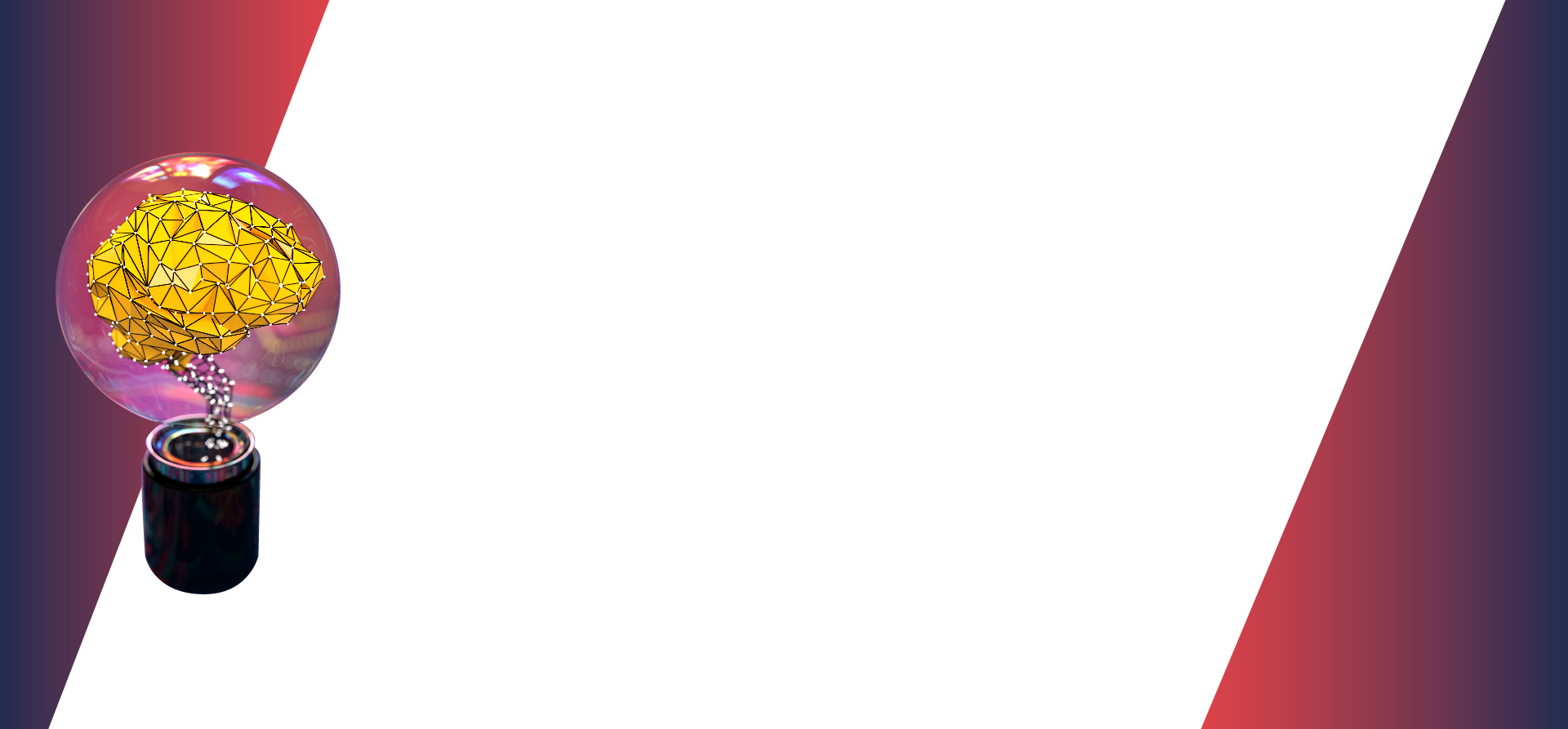 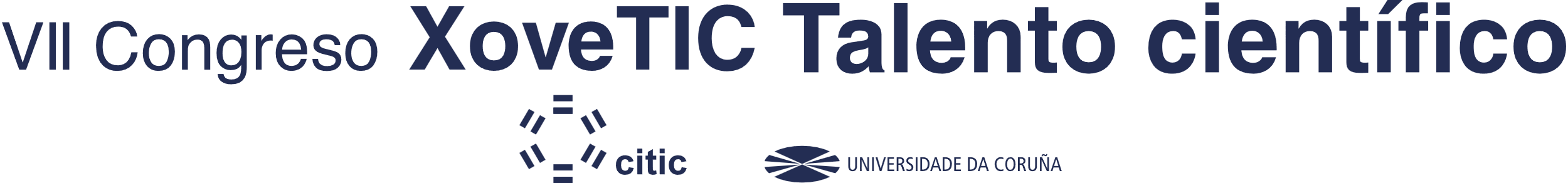 Nome do traballo
Nome de autor/a
Nome de autor/a
Nome de autor/a
A Coruña, a XX de outubro de 2024
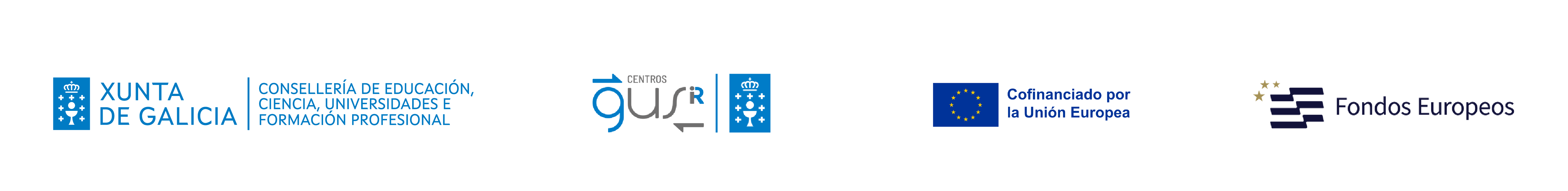 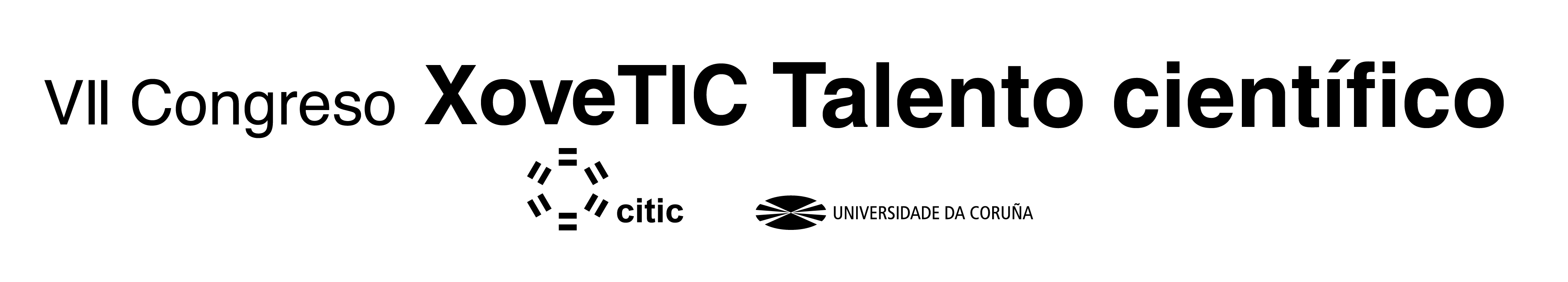 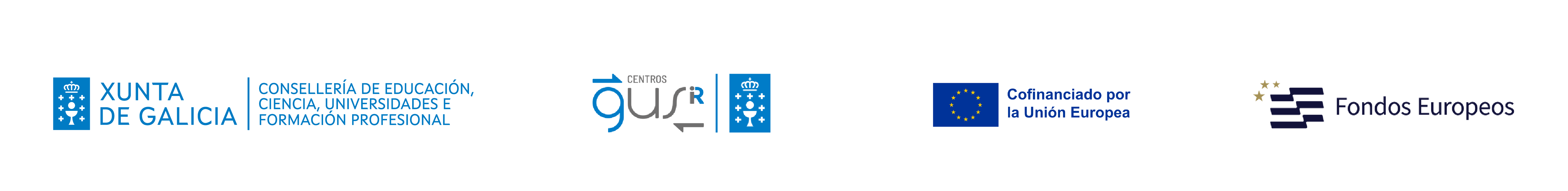